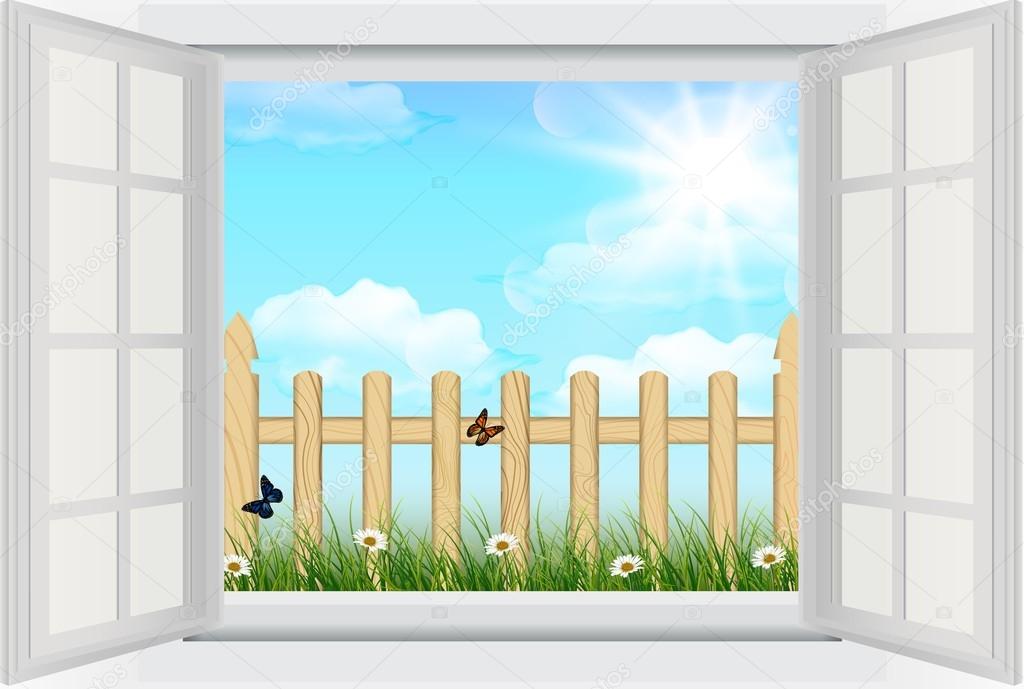 Презентация экологического проекта
«Огород на окне» 
в первой младшей группе №20 «Васильки»
Воспитатель: Микульчинова М.А.
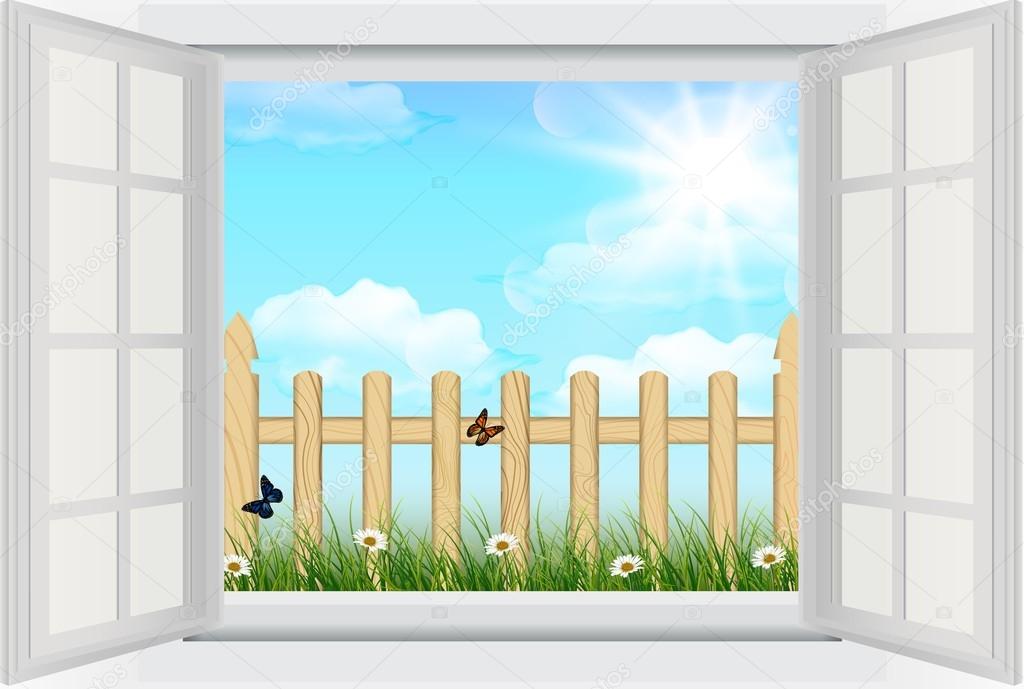 Вид проекта: экологический 
Тип: краткосрочный
Сроки реализации: март 2020г.
Участники проекта: воспитатель, родители, дети первой  младшей группы.
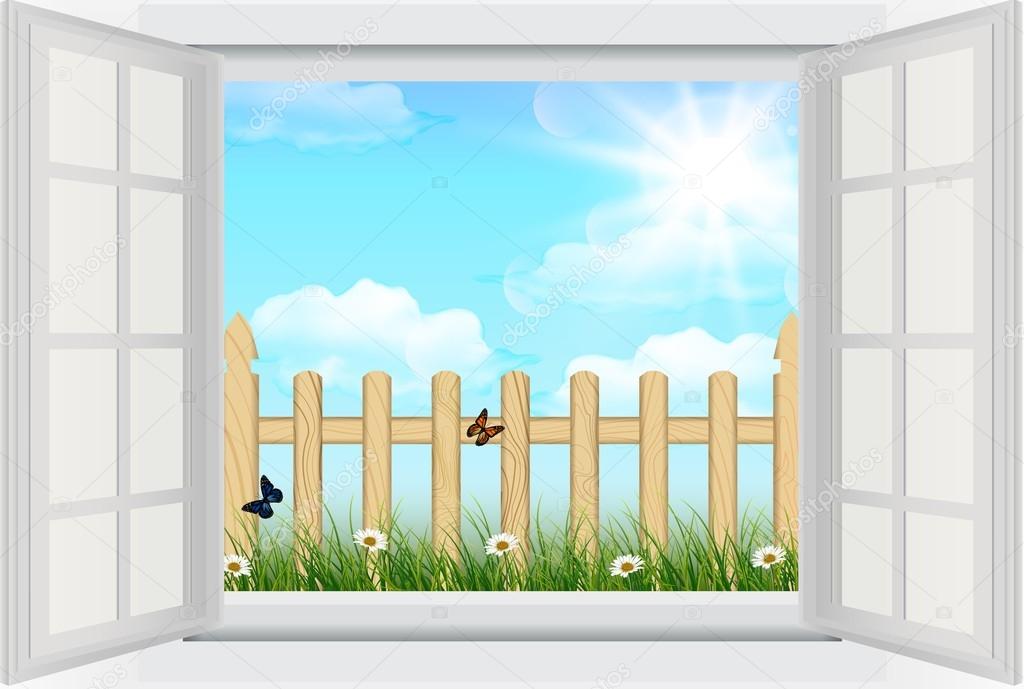 Актуальность проекта:
 Дети  в недостаточной степени имеют представления о растениях, о том, где они растут, о необходимых условиях роста. Маленькие дети любят действовать. Мир  вокруг себя они познают практически, чтобы удовлетворить детскую любознательность, мы создали
 огород на окне.
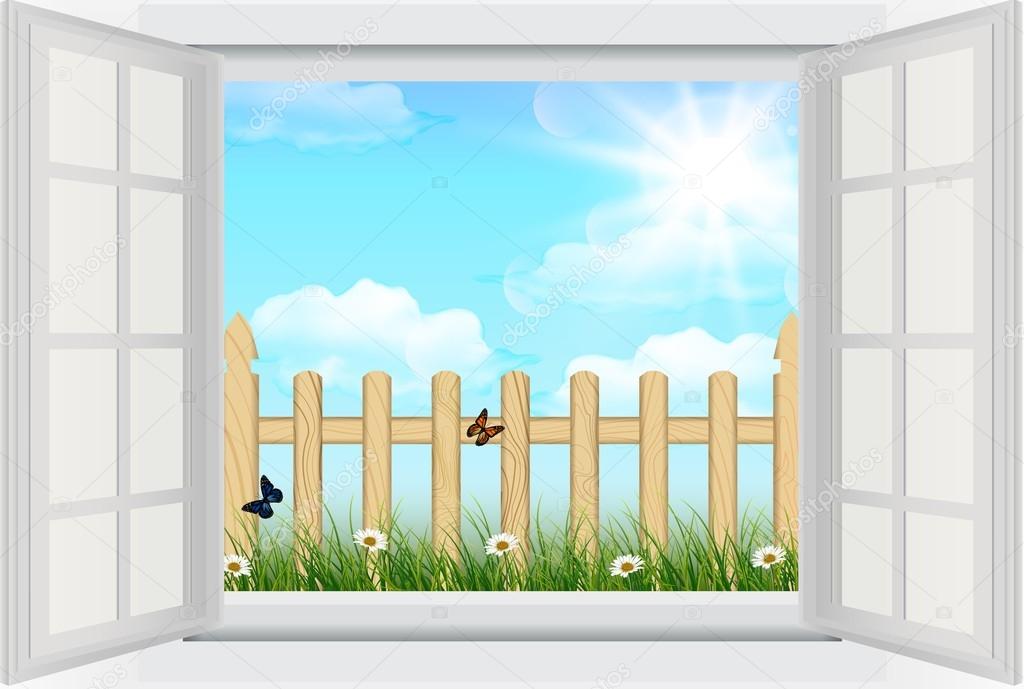 Цель проекта: Развитие познавательного интереса детей в процессе выращивания и наблюдений за растениями. 
Задачи проекта: Дать первоначальные представления о растениях (строении, росте, уходе). Формировать интерес к познавательно—исследовательской деятельности.
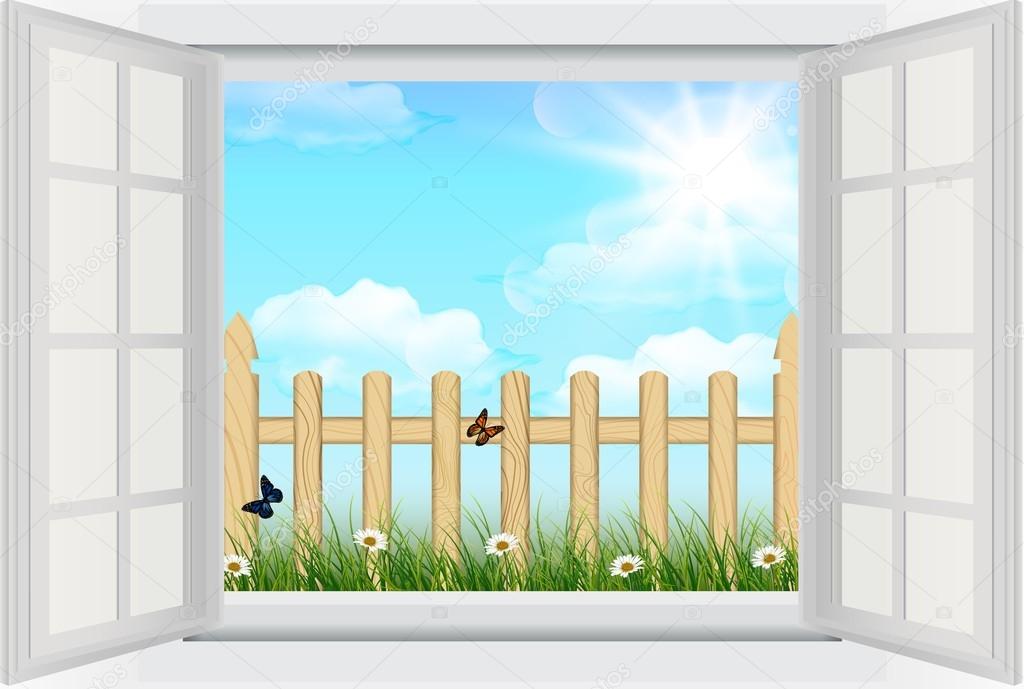 Предполагаемый результат:  
Дети получат представления о том, что растения живые, их поливают, сажают, выращивают; получат представления о труде взрослых, научатся правильно называть трудовые действия.
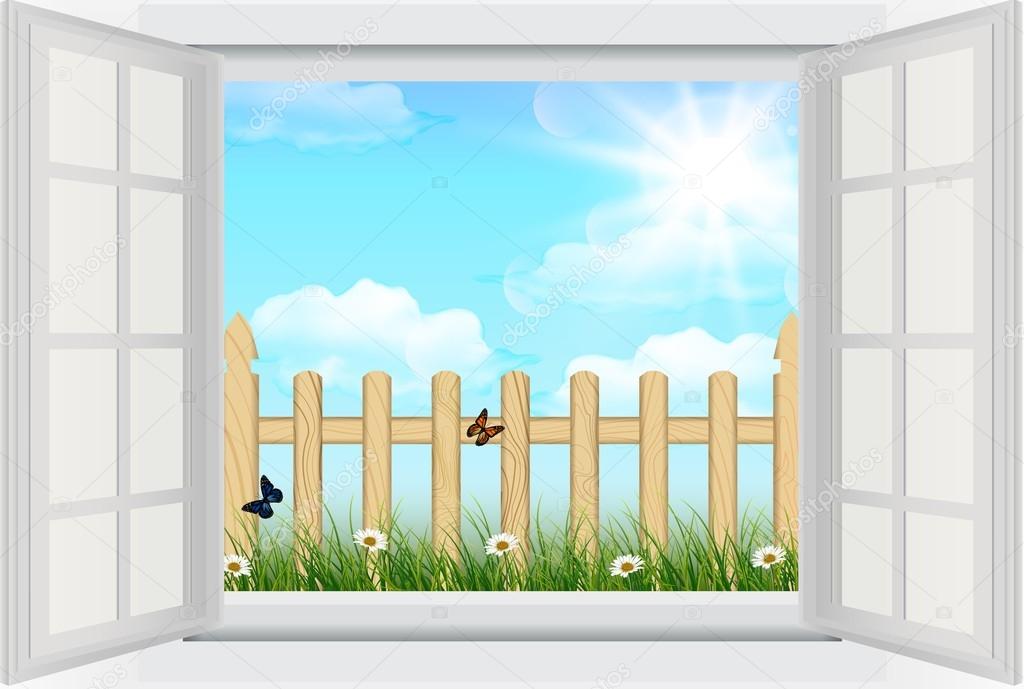 Методы и приемы: наглядный, игровой, словесный, практический. Наблюдения, беседы, эксперименты, продуктивные виды деятельности, работа с родителями.
Форма работы: индивидуальная, подгрупповая, групповая.
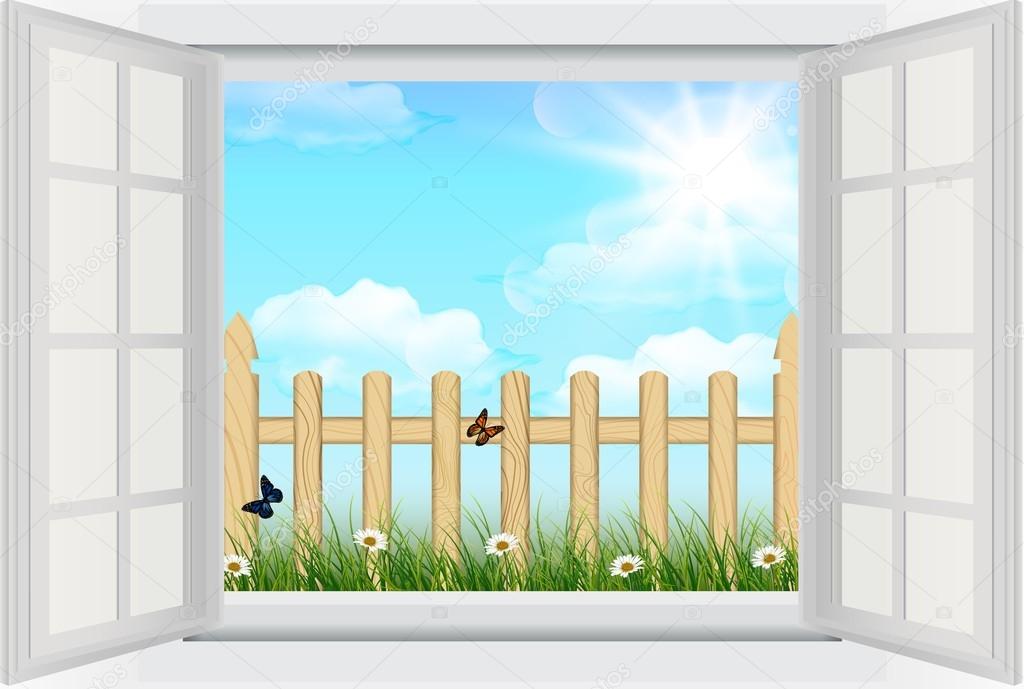 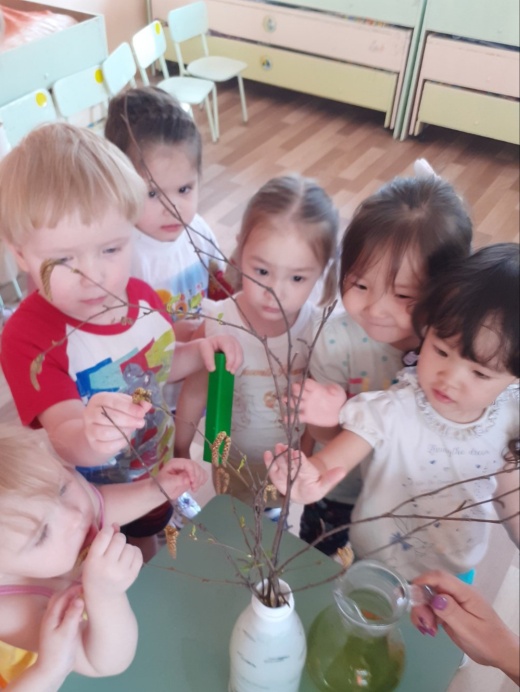 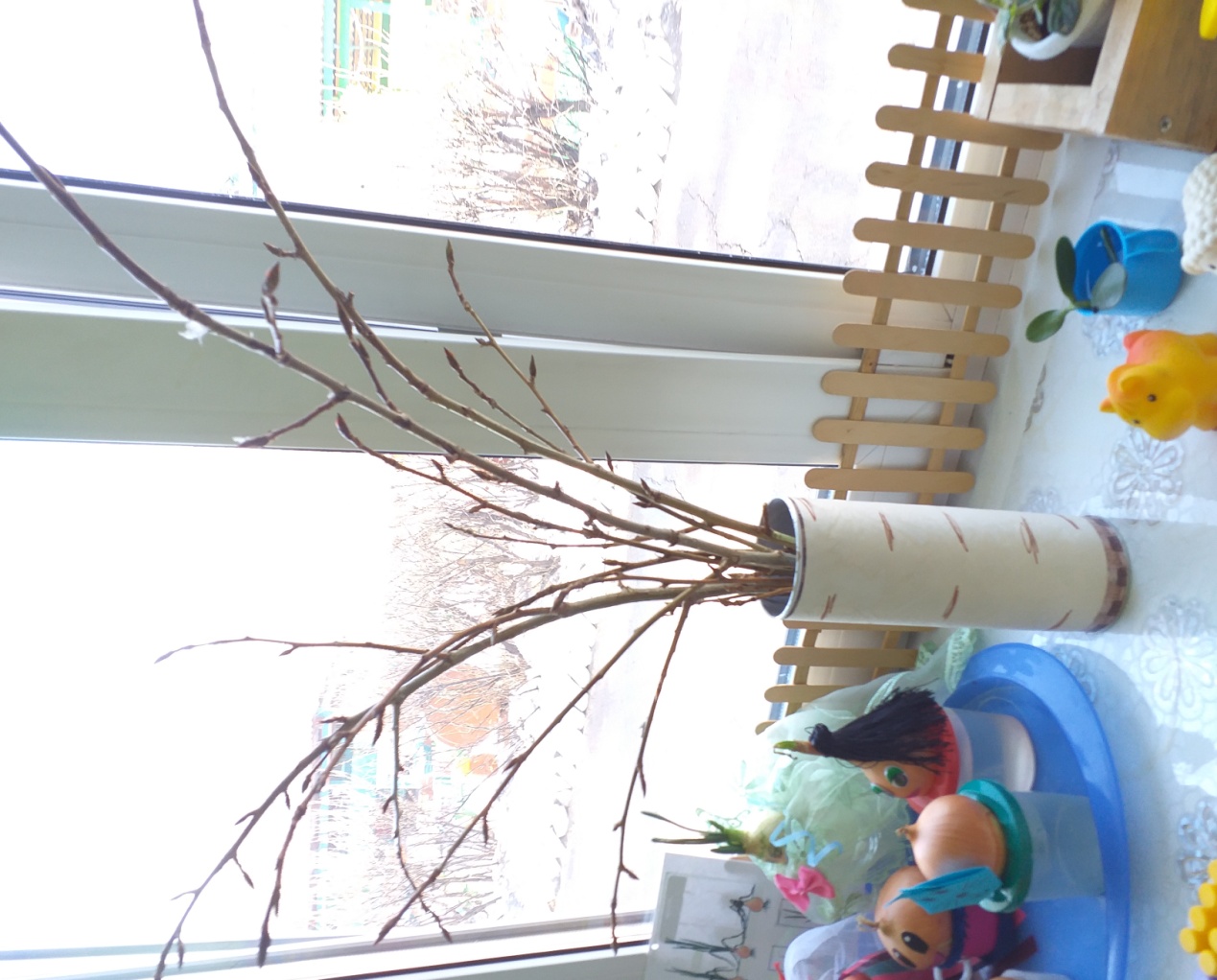 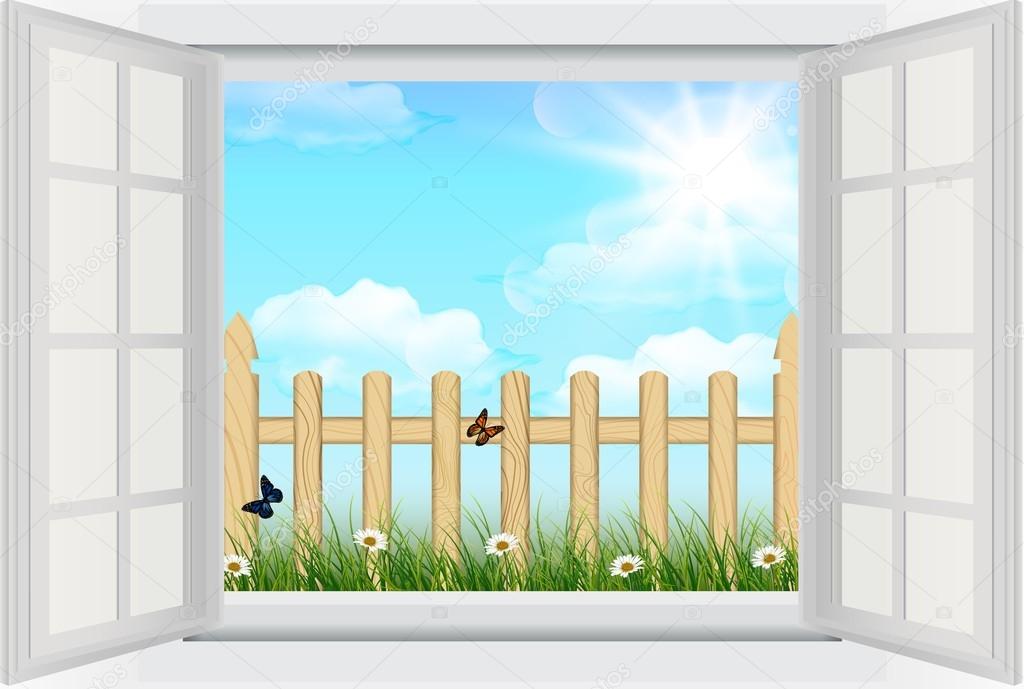 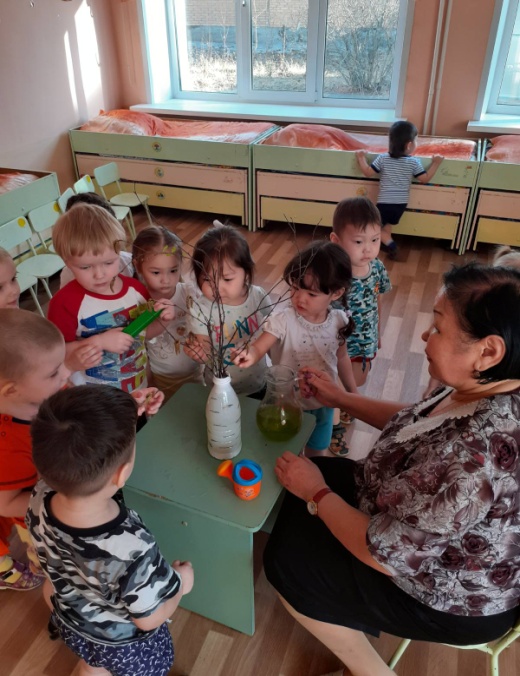 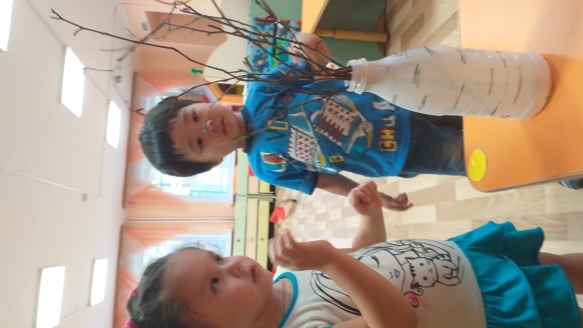 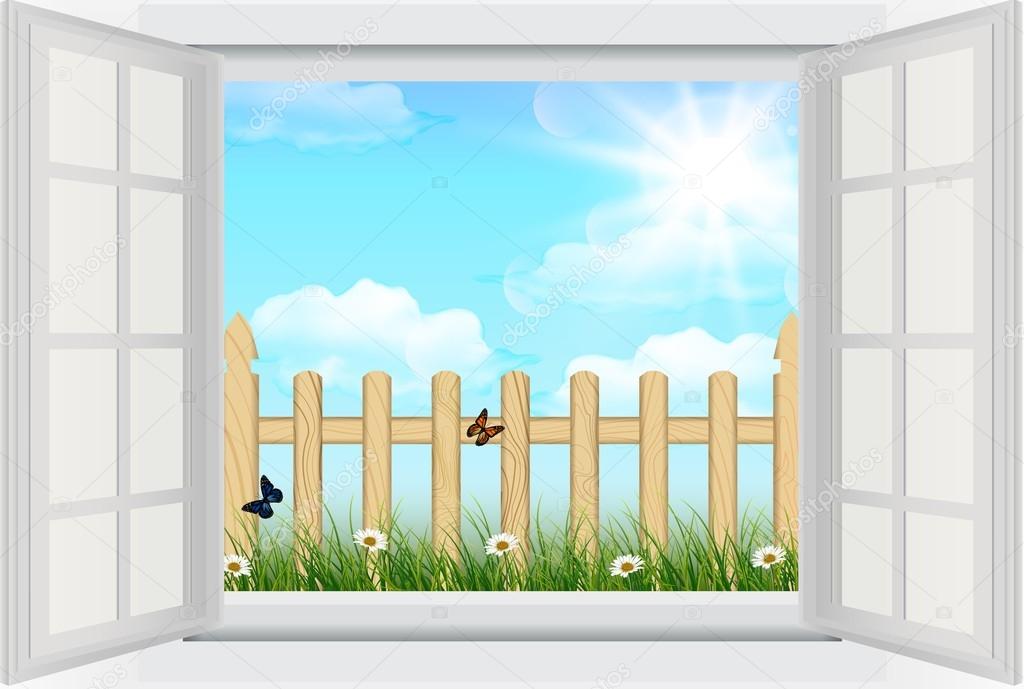 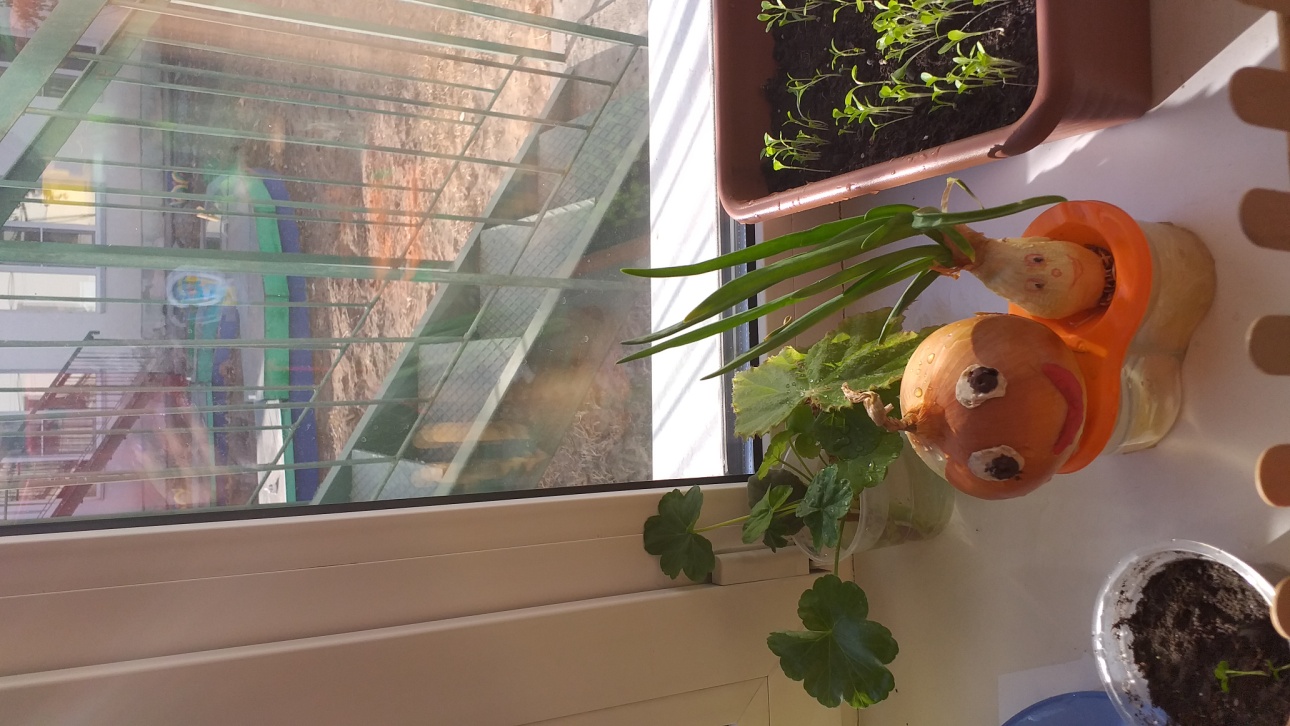 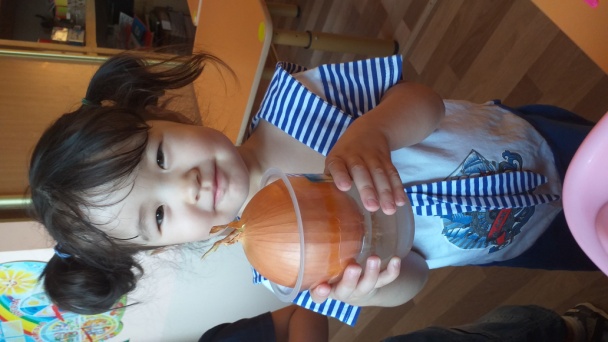 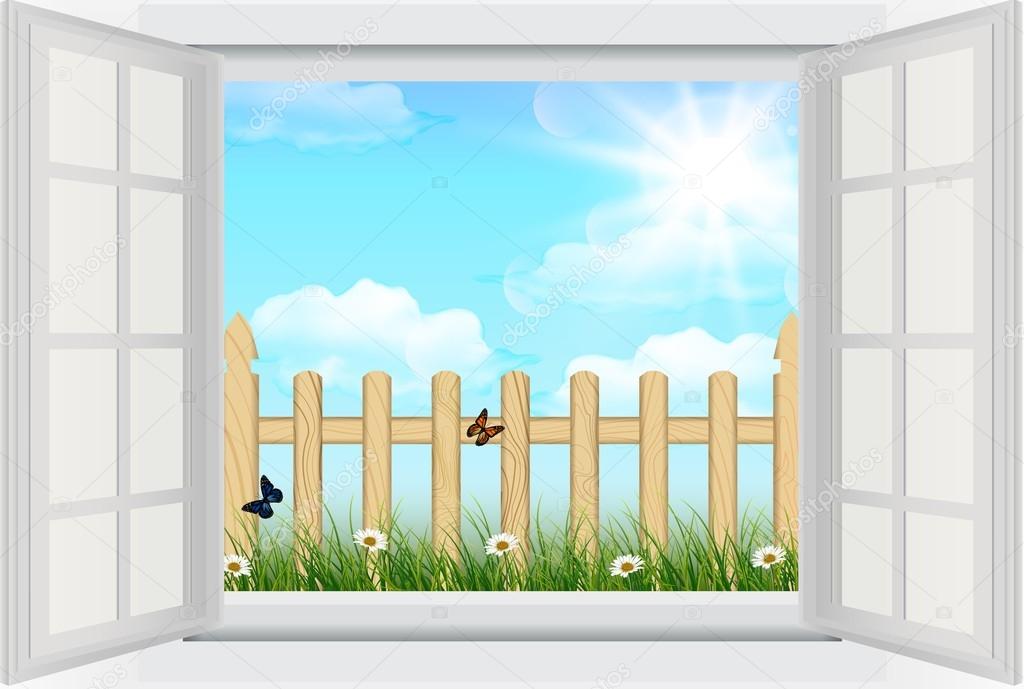 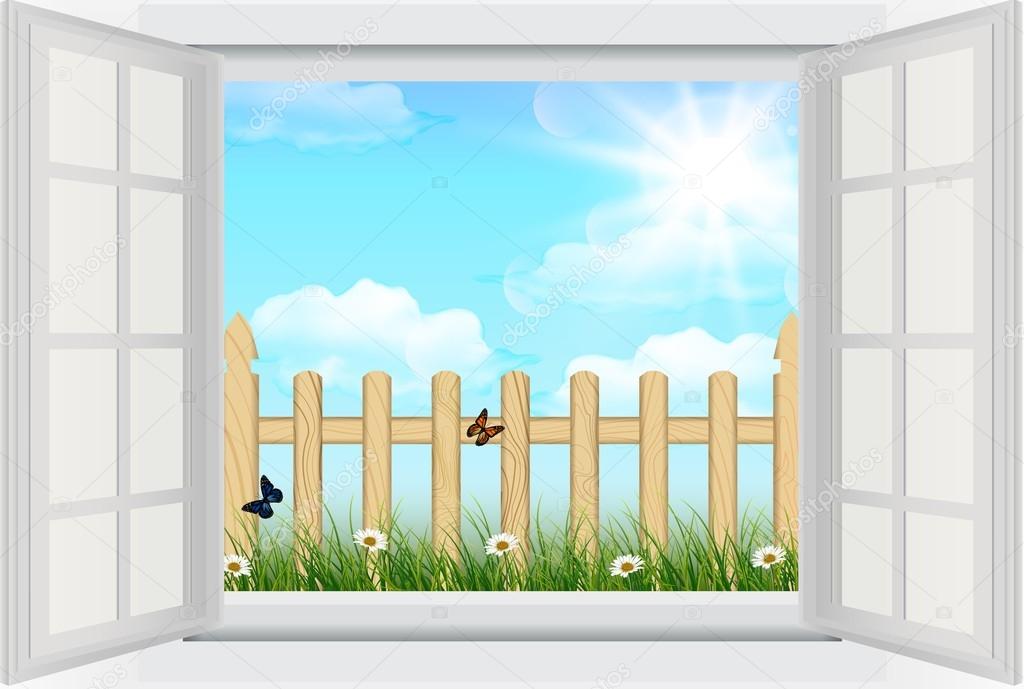 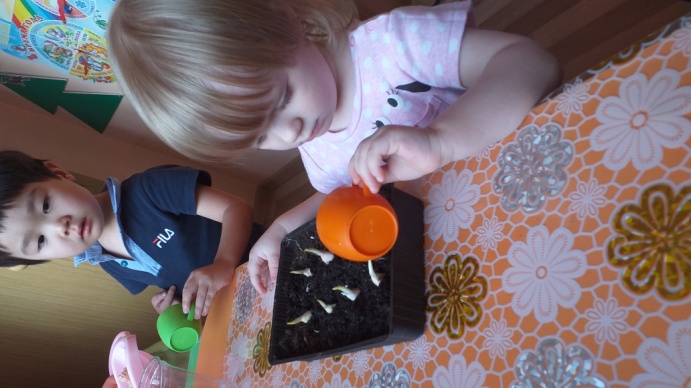 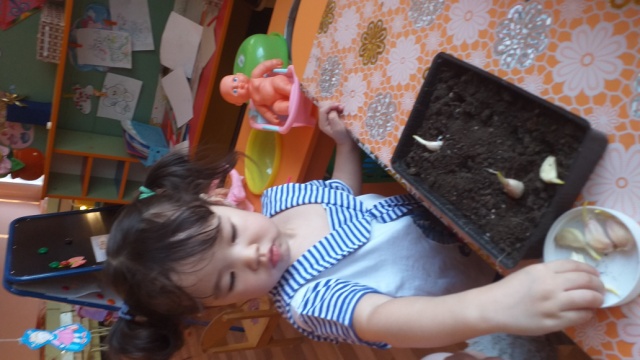 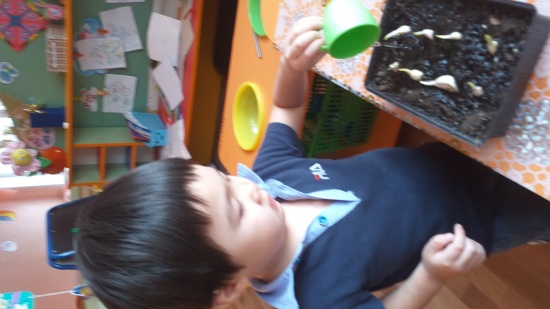 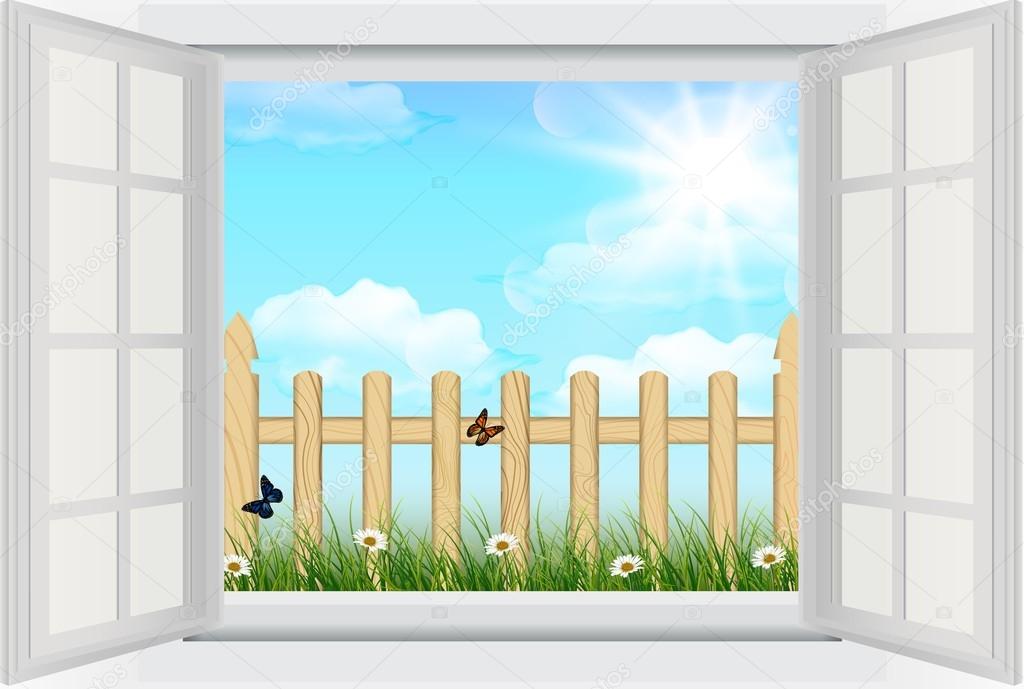 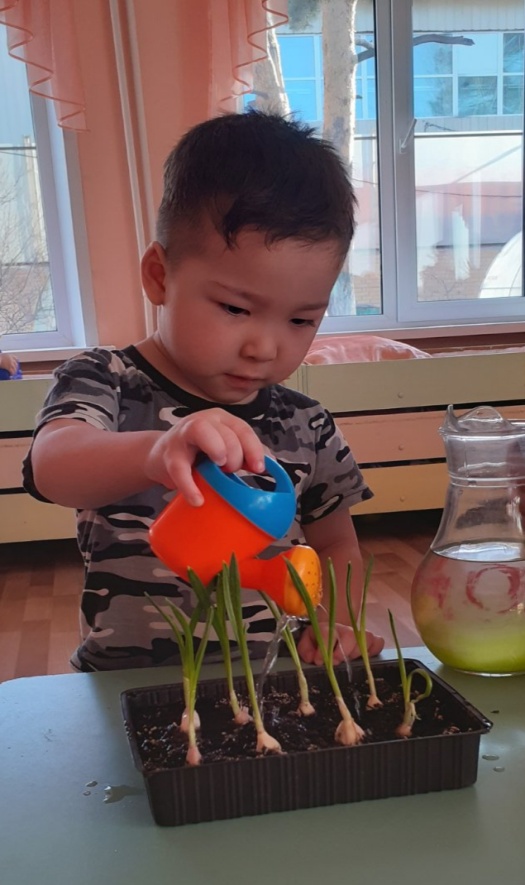 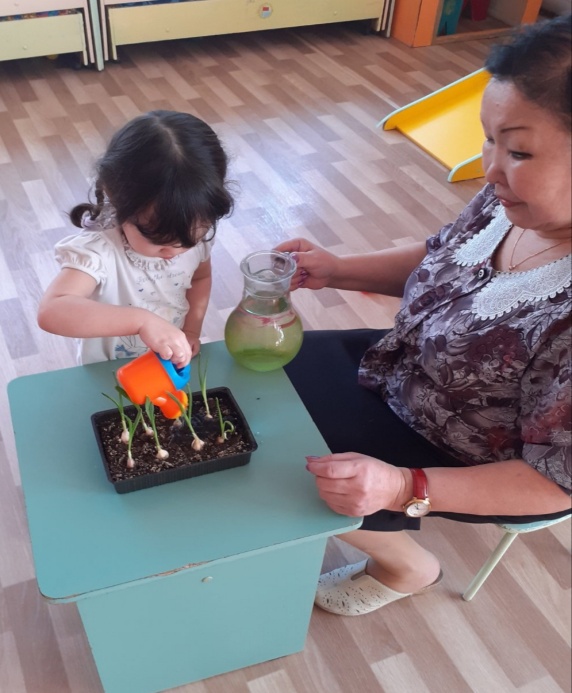 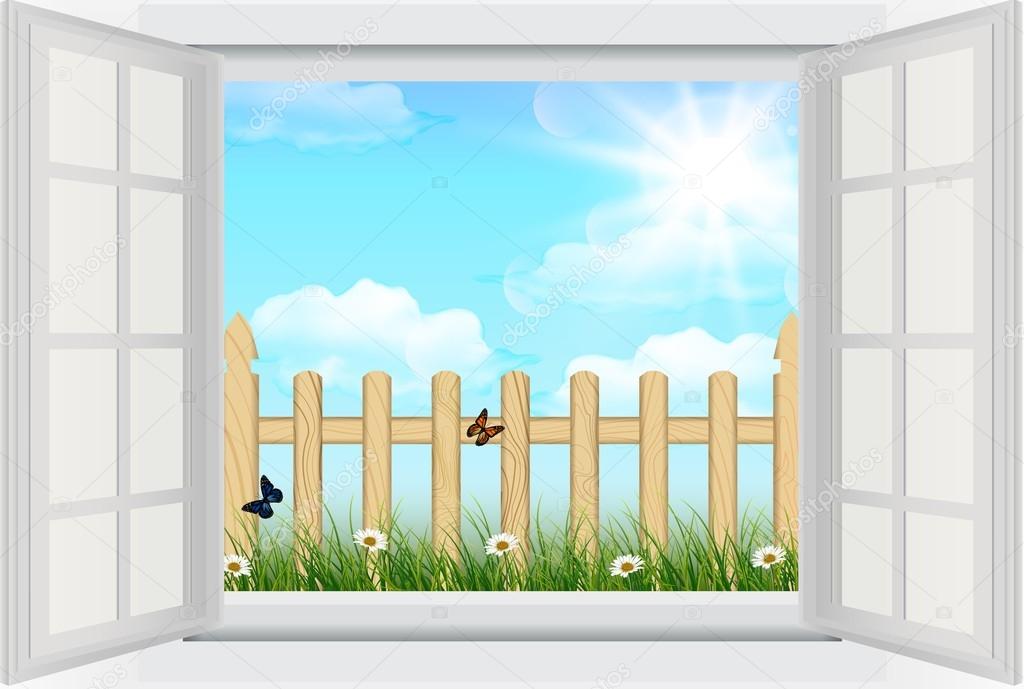 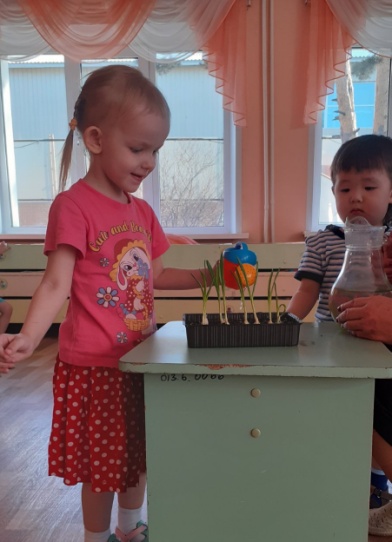 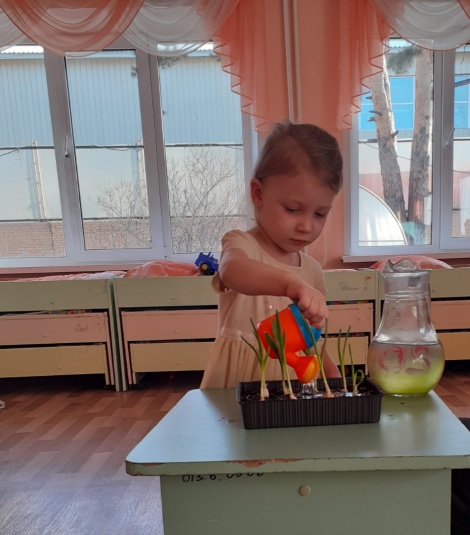 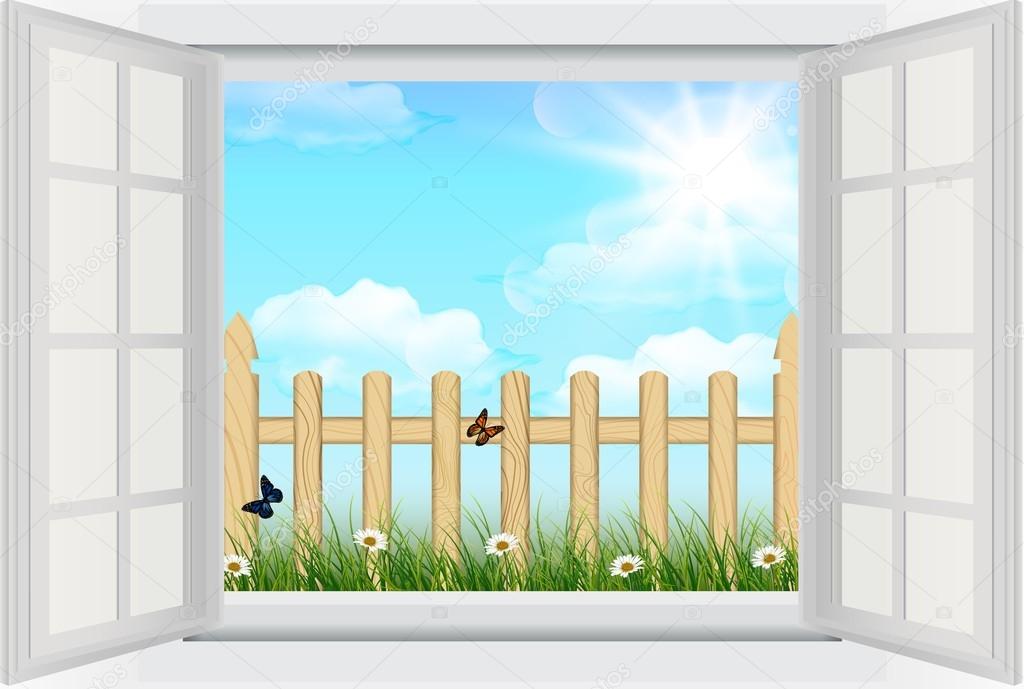 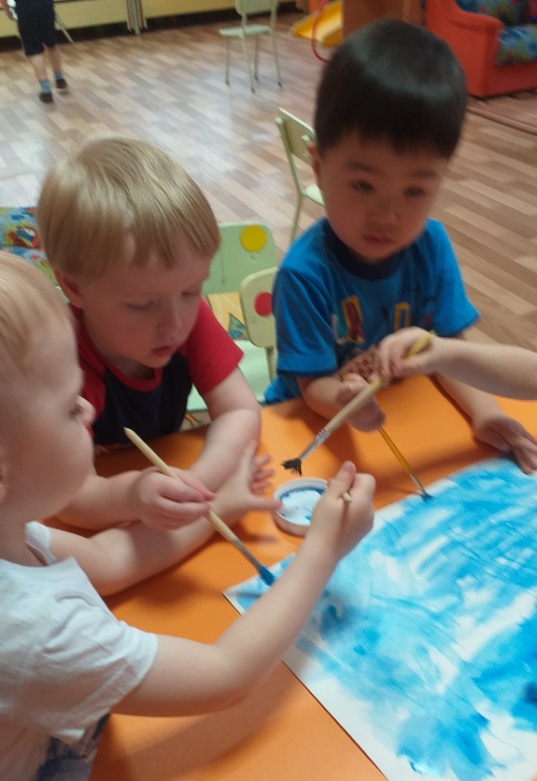 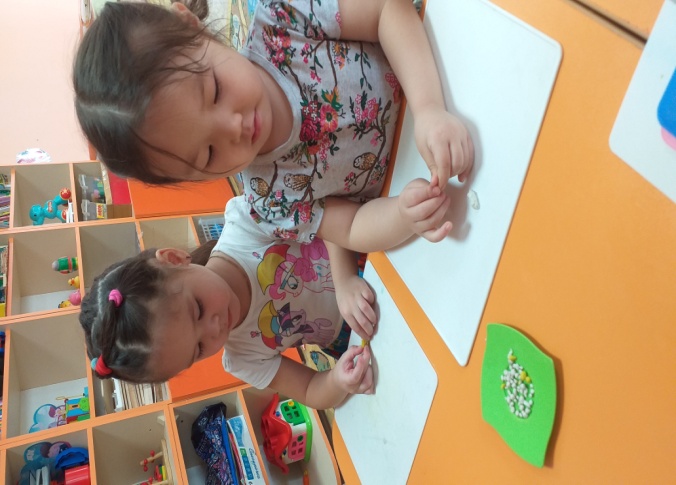 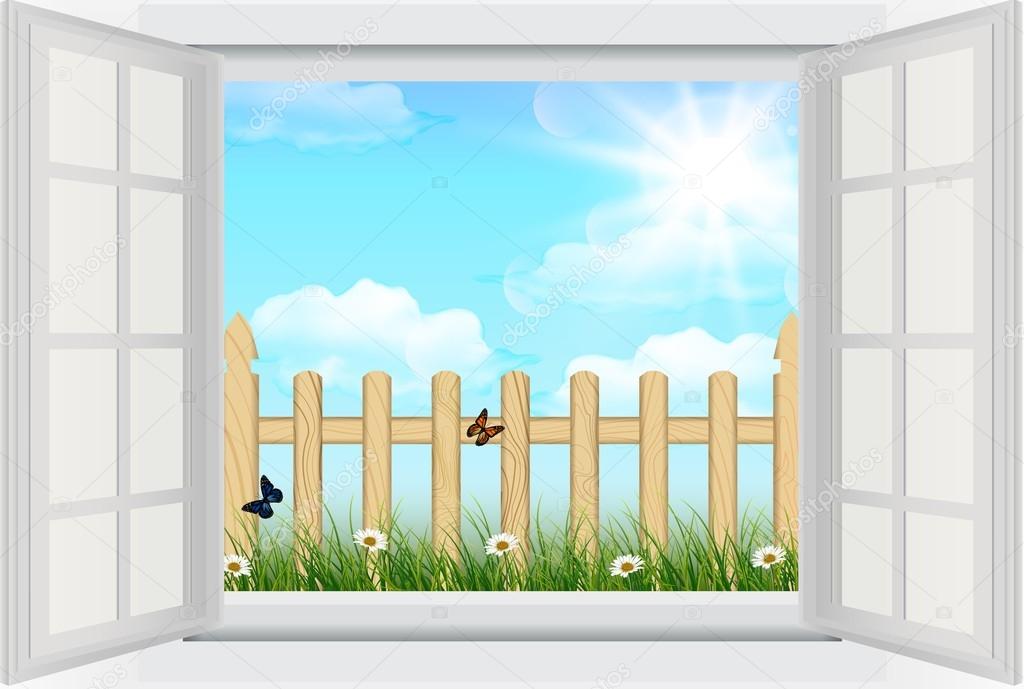 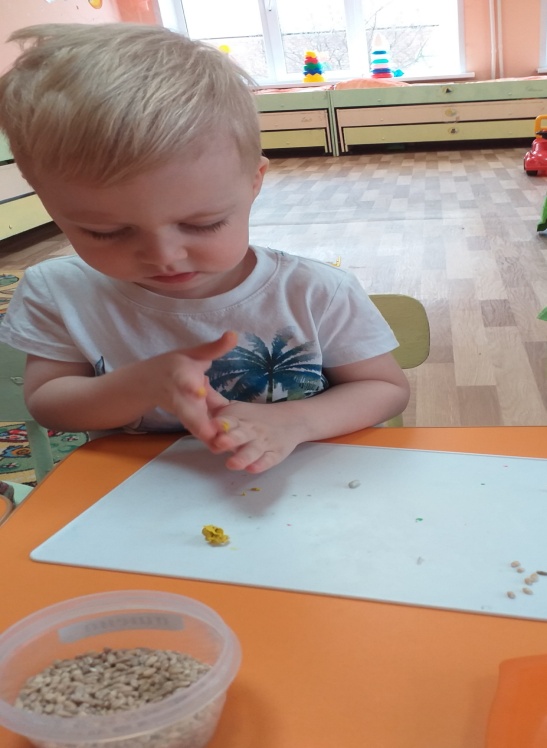 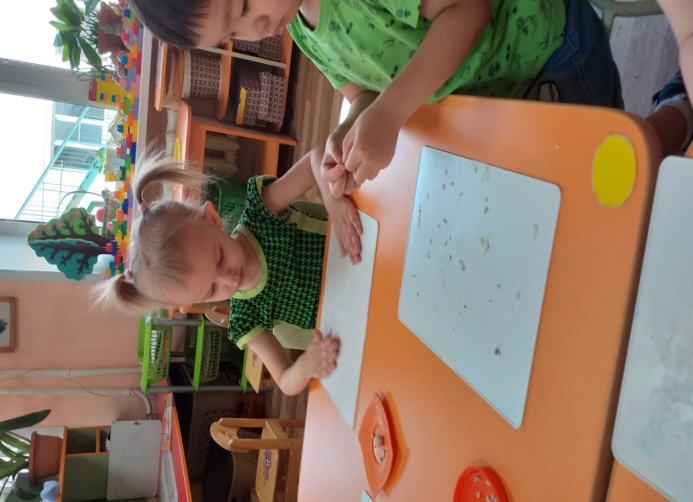 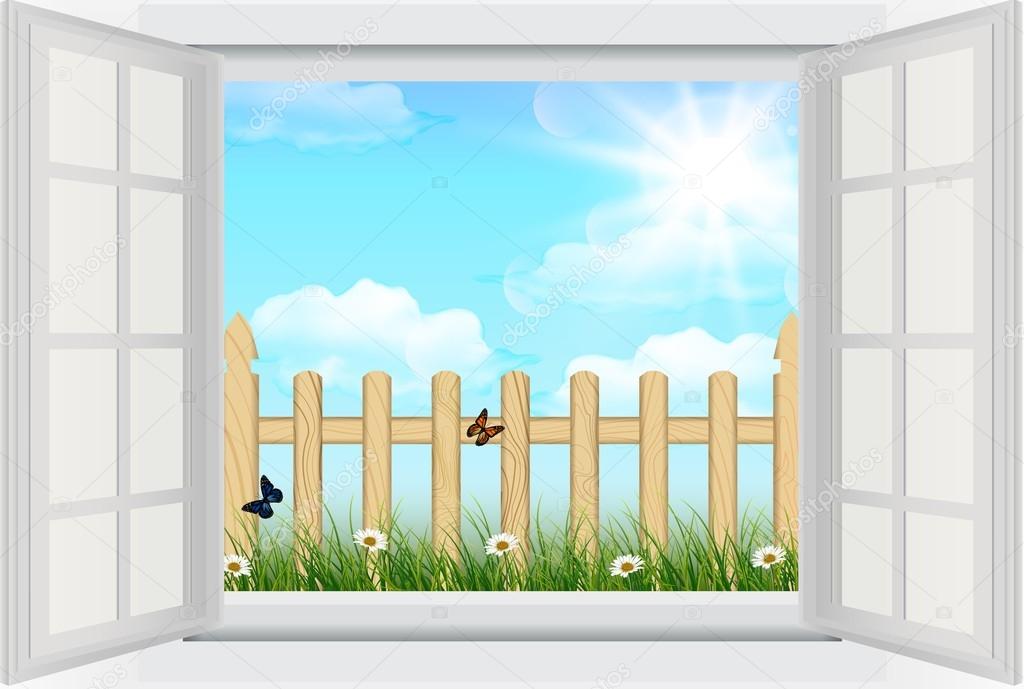 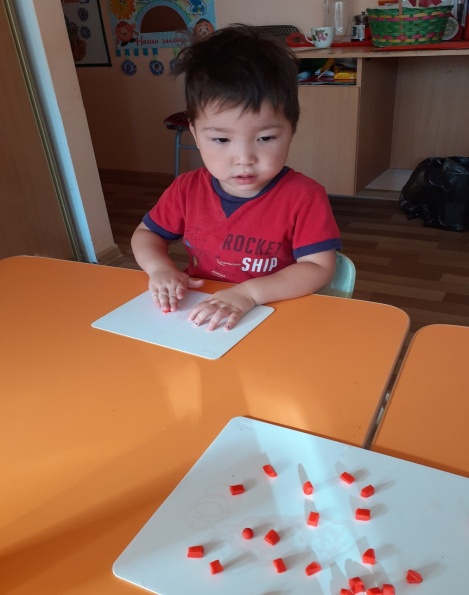 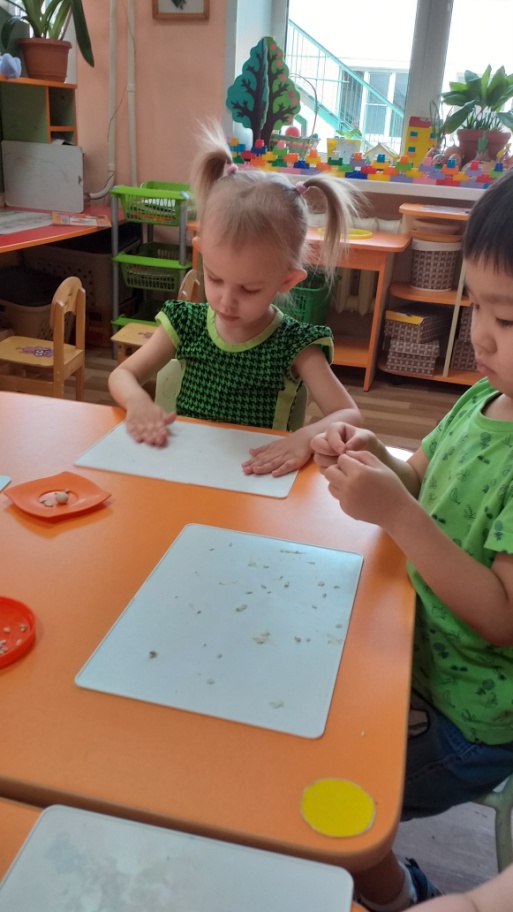 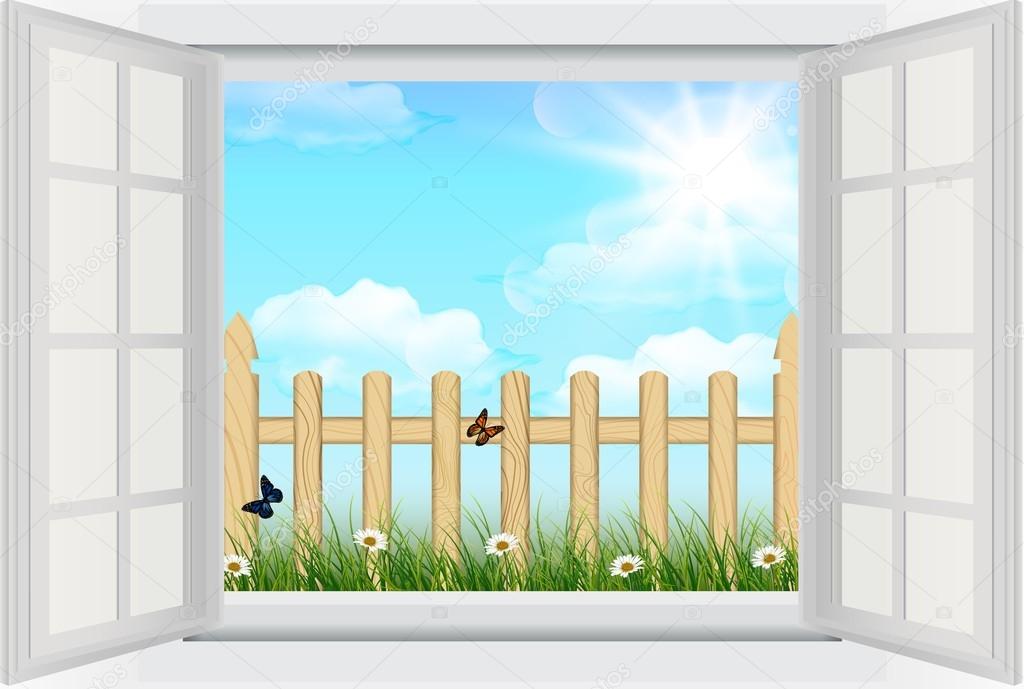 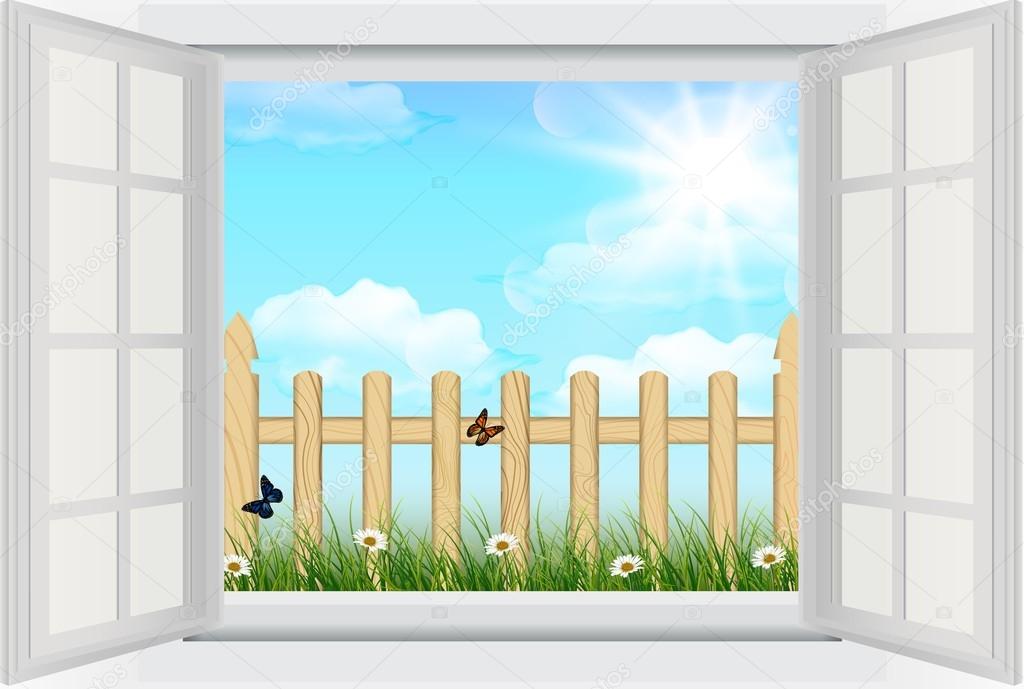 Спасибо за внимание!